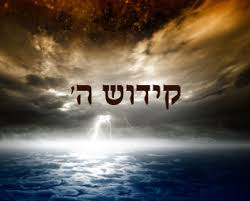 מצווה רצ"ו
הגדרת המצווה:
שנצטווינו לקדש את השם.
שנאמר: 
"ונקדשתי בתוך בני ישראל "     (ויקרא כב לב)
שנמסור נפשנו למות על קיום מצות הדת.
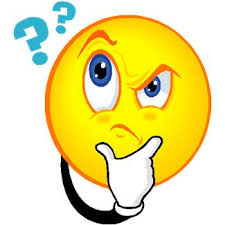 המצוות נתנו כדי שאדם יחיה אותם.
למות על קיום מצוות ה'.
"וחי בהם"
"ונקדשתי בתוך בני ישראל "
יש מקרים שצריך למסור את הנפש ויש מקרים שלא.
ומפי הקבלה אנו חיין בכל דברי התורה.
מסורת חז"ל
ובפירוש אמרו זכרונם לברכה (סנהדרין עד, א), כי שלוש מצות הם שחייב האדם שיהרג ואל יעבור בהם לעולם
יהרג 
ובל יעבור!
גילוי עריות 
וכל אביזרהא
עבודה זרה 
וכל אביזרהא
שפיכות דמים
שאם יאמרו לו לאדם עבוד עבודה זרה או נהרגך - יהרג ואל יעבדה, 
ואף על פי שלבו תמים באמונתו ביראת השם, אף על פי כן נצטוה שייהרג ואל יעשה המעשה הרע ההוא ולא ייתן מקום אל המעביר לחשוב שהוא כפר בשם.

ולשון ספרא (אמור ח ו): 
"על מנת כן הוצאתי אתכם מארץ מצרים, שתקדישו את שמי ברבים."
אסור לתת מקום אפילו למחשבה אצל הגוי המכריח אותו שהוא מוותר על אמונתו.
שורש המצווה:
מסירות הנפש על עבודת ה'
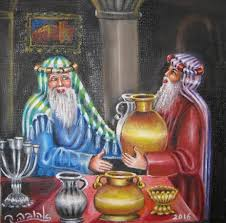 היא ההוכחה 
לעבדותנו והתבטלותנו אליו.
"כי האדם לא נברא רק לעבוד בוראו, ומי שאינו מוסר גופו על עבודת אדוניו איננו עבד טוב,
 והרי בני אדם ימסרו נפשותם על אדוניהם, 
קל וחומר על מצות מלך מלכי המלכים הקדוש ברוך הוא"
על שלוש העבירות:
עבודה זרה, 
גילוי עריות,
ושפיכות דמים - 
יש למסור את הנפש בכל מקרה.
מִדִּינֵי הַמִּצְוָה :
על שאר העבירות:
אם לא מדובר בשעת שמד – 
אם הדבר נעשה בצנעה, צריך לעשות כדבר הגוי ולא להיהרג.
אם הגוי מכריחו לעשות זאת להנאתו בלבד ולא ממניעים דתיים - צריך לעשות כדבר הגוי ולא להיהרג אפילו אם זה בפני אנשים.
אך אם הדבר נעשה בפרהסיא ונוסף על כך - הגוי שמכריחו עושה זאת כדי להעבירו על דתו-אין לעבור את העבֵרה אפילו במחיר של מוות.
אם מדובר בשעת שמד – 
יש למסור את הנפש על כל מצווה ומצווה ובכל תנאי ואפילו על שמירה על מנהגים קטנים שמבדילים אותנו מן הגויים
כמו צורת הנעליים.
"אביזרהא דעבודה זרה":
כל דבר שקשור לעבודה זרה
החובה למסור את הנפש היא לא רק על האיסור לעבוד עבודה זרה ממש, אלא על כל איסור הקשור בכך - "אביזרהא"
אסור ליהנות מעבודה זרה, 
למשל, להתרפא מעץ אשֵרה 
 שנאמר: 
"ולא ידבק בידך מאומה מן       החרם ".
על איסור זה יש למסור את הנפש (אפילו אם ימות חלילה מהמחלה) ולא לעבור עליו. זהו איסור הקשור לעבודה זרה ומיוחד לה
ובתנאי שזהו איסור המיוחד לעבודה זרה.
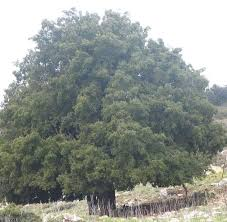 ולעומת זאת:
אסור להכשיל אדם אחר בעבודה זרה משום "לפני עיור לא תתן מכשול", אך איסור זה אינו מיוחד לעבודה זרה אלא נכון גם לגבי כל שאר האיסורים, ולכן אין למסור עליו את הנפש
"לפני עיוור לא תתן מכשול" – 
 איסור להכשיל אדם בחטא, על ידי הטעיה, או על ידי סיוע לחטא.
איסור הנאה והתרפאות מע"ז
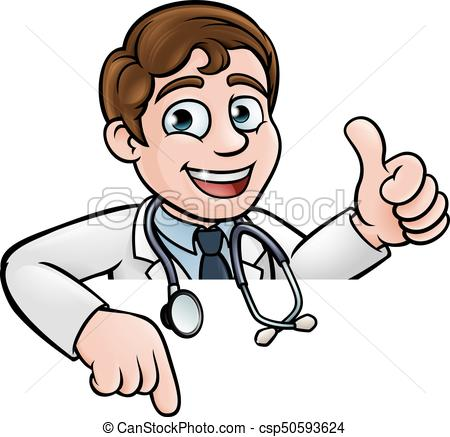 במקרה שהרופא אמר לחולה במפורש להתרפא מעץ אשֵרה (עבודה זרה) –
ברור שאסור לשמוע לו כיוון שנראה כאילו הוא מודה בכוחה של הע"ז (וגם נהנה ממנה).
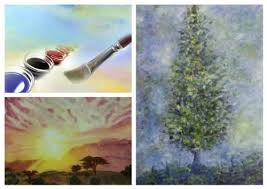 במקרה שהרופא שלח את החולה להתרפא מעץ, אך לא ציין שצריך דווקא מאשרה, והחולה לא מצא אלא רק עץ של אשרה -
כתב ספר החינוך בתחילה שלדעתו גם זה אסור מדין איסור הנאה מע"ז שהוא "אביזרהא דעבודה זרה" 
ויש למסור על זה את הנפש.
אך בשם רבו כתב שבמקרה זה מותר לעבור ולא להיהרג כיוון שהרופא לא הפנה דווקא לאשרה ואין כאן חילול השם.
חובת מסירות הנפש על איסור שפיכות דמים:
הקביעה שיש למסור את הנפש ולא להרוג אדם מישראל מקורה מסברה ,היגיון - שהרי אין אפשרות ורשות לאדם להחליט או לדעת "שדמו אדום יותר משל חברו"  כלומר שהוא עשוי לקיים יותר מצוות מחברו
ומה הדין אם דורשים מיהודים שימסרו למוות אדם אחד ואם לא, יהרגו את כולם ?
במקרה שהם מבקשים לקבל       אדם מסוים -
במקרה שהם לא מבקשים אדם מסוים -
הדין הוא שמותר למוסרו כדי להציל את כולם.
הדין הוא שאסור למסור אפילו אם ייהרגו כולם
עיקרון זה נכון גם במקרה שהגויים דורשים לקבל אישה אחת לגילוי עריות וכך יצילו את השאר.
מסירות נפש על גילוי עריות:
במקרה של נערה מאורסה שנאנסה, התורה כותבת:
"כאשר יקום איש על רעהו ורצחוֹ נפש – כן הדבר הזה"
השוואה של 
מה שנעשה לה –לרצח
כֵּן נַעֲרָה מְאֹרָסָה, 
יֵהָרֵג אָדָם וְאַל יִבְעֹל אוֹתָהּ.
מה רוֹצֵחַ יֵהָרֵג וְאַל יַעֲבֹר, 
כְּמוֹ שֶׁאָמַרְנוּ
כִּי הַתּוֹרָה לֹא תִּמְשֹׁל מְשָׁלִים חִנָּם, רַק לְלַמֵּד עִנְיָן.
כמו ברצח גם בגילוי עריות - 
יש להיהרג ולא לעבור את העבֵרה.
נוסף על כך יש לדין זה מקור במסורת החכמים:
החובה למסור את הנפש היא כדי להימנע ממעשה של עברה, 
אך אין צריך להיהרג כדי לא לבטל מצווה (ללא מעשה).
וכמו כן גם עבֵרה – אם אין מדובר במעשה פעיל (אקטיבי) אלא בעברה שעוברים עליה באופן סביל (פסיבי, ללא מעשה ממש), מותר לעבור ולא להיהרג
וְכָתְבוּ הָרִאשׁוֹנִים,
 דְּלָא אַמְרִינָן  יֵהָרֵג וְאַל יַעֲבֹר לְעוֹלָם,    אֶלָּא לַעֲבֹר עֲבֵרָה, 
אֲבָל לְהִבָּטֵל מִמִּצְוָה – 
יַעֲבֹר ואַל יֵהָרֵג,
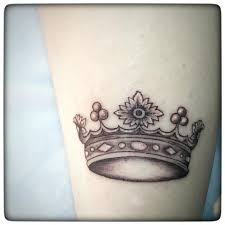 וּמַה שֶׁמָּצִינוּ מַעֲשִֹים לַחֲסִידִים הָרִאשׁוֹנִים שֶׁנֶּהֱרָגִין אֲפִלּוּ עַל בִּטוּל מִצְוָה, 
וּכְעֵין מַה שֶּׁאָמְרוּ זִכְרוֹנָם לִבְרָכָה: 
"מַה לְּךָ יוֹצֵא לִסָּקֵל? עַל שֶׁמַּלְתִּי אֶת בְּנִי! 
מַה לְּךָ יוֹצֵא לִצָּלֵב? עַל שֶׁנָּטַלְתִּי אֶת הַלּוּלָב!" – 
מִדַּת חֲסִידוּת עָשֹוּ הֵם, וְרָאוּ שֶׁהַדּוֹר הָיָה צָרִיךְ לְכָךְ, 
וְהָיוּ חֲכָמִים גְּדוֹלִים רְאוּיִין לְכָךְ לְהוֹרוֹת עַל זֶה, 
שֶׁאִלְמָלֵא כֵן שֶׁהָיוּ גְּדוֹלִים וַחֲכָמִים, לֹא הָיוּ רַשָּׁאִים לִמְסֹר נַפְשָׁם לָמוּת,
אסתר המלכה
צריך לזכור –  
אסור לאדם להחליט למסור נפשו היכן שחז"ל לא חייבו זאת,
ומי שמוסר נפשו לשווא – 
מתחייב בנפשו
החובה למסור את הנפש היא רק  בנשים שאיסורן חמור ביותר
קרובות או נשאות- שהאדם אינו יכול בכלל לשאתן.
לגבי האחרות - אין חובה להיהרג עליהן.
אין מתירים לאדם לבוא על אף אישה שאינה אשתו, אפילו אם היא רווקה 
(ואפילו אם אינה קרובתו),
אין מתירים אפילו לדבר עם אישה בענייני עריות, ואפילו אם ימות כתוצאה מכך.
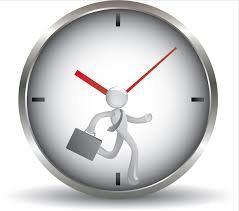 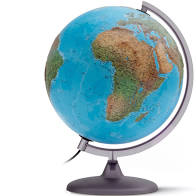 וְנוֹהֶגֶת מִצְוָה זוֹ:
בְכָל מָקוֹם
וְהָעוֹבֵר עָלֵיהָ,
 וְלֹא קִדַּשׁ הַשֵּׁם בְּמָקוֹם שֶׁחַיָּב לְקַדְּשׁוֹ - בִּטֵּל עֲשֵֹה זֶה, 
מִלְּבַד שֶׁעָבַר עַל לָאו
 דְּ"לֹא תְחַלְּלוּ אֶת שֵׁם קָדְשִׁי",
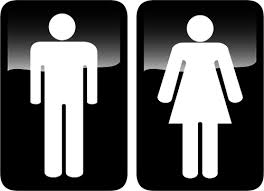 וְעָוֹן חִלּוּל הַשֵּׁם גָּדוֹל וְחָמוּר עַד מְאֹד, 
עַד שֶׁאָמְרוּ זִכְרוֹנָם לִבְרָכָה 
שֶׁאֵין כֹּחַ בִּתְשׁוּבָה וְיוֹם הַכִּפּוּרִים וְיִסּוּרִין לְכַפֵּר, אֶלָּא בְמִיתָה,
וּבְכָל זְמָן
בזְכָרִים וּבנְקֵבוֹת